Христианская семья
4 класс
Урок № 27
Модуль: «Основы православной культуры»
Учебник: «Основы православной культуры», М.: Просвещение, 2011г.
Авторы: Учителя истории и обществознания МОУ «СОШ п. Дубки Саратовского района Саратовской области»
Андрюхина З.А.
Горных Н. А.
Цель урока:
Сформировать основные представления о христианском браке, о нормах взаимоотношений в семье.
Задачи:
Раскрыть сущность православного брака, через христианские ценности.
Сформировать представления о духовных составляющих христианской семьи. 
Познакомить с истинным чувством любви, как важным составляющим счастливых семейных отношений.
Показать важность семейных традиций как связующая нить поколений. 
Формирование понимания важности сохранения добрых отношений с близкими, через свое участие, отзывчивость и помощь.
Планируемый результат
Предметные:
Понимать и принимать  ценностные составляющие христианской семьи;
Понимать значения религиозной морали в выстраивании  благоприятных отношений в семье.
 Метапредметные: 
Излагать свое мнение и аргументировать свою точку зрения исходя из социального опыта;
Владеть логическими действиями анализа, сравнения, построения рассуждений;
Владеть навыками смыслового чтения текстов, осознанного построения речевых высказываний.
Личностные: 
Испытывать чувства доброжелательности и эмоционально-нравственной отзывчивости, понимания и сопереживания  чувствам родных людей;
Осознать свою социальную роль в семье  и личную ответственность за свои поступки на основе представлений о нравственных нормах христианской семьи.
Тип урока: Открытие новых знаний
Формы работы учащихся:
Фронтальная, индивидуальная и работа в парах работа;
Чтение и анализ  текстового и иллюстративного материала;
Выполнение заданий творческой направленности;
Просмотр и обсуждение ЭОР.
Оборудование:
Компьютер с выходом в интернет; 
Мультимедийный  проектор;
Презентация;
Интернет – ресурсы;
Раздаточный материал;
Рисунки детей на тему «Счастливая семья»;
Учебник,  тетрадь.
Ключевые понятия:
«Семья»
«Счастливая семья»
«Венчание»
«Бремя»
«Семейные традиции»
Структура урока:
Структура урока:
Дома вы рисовали счастливую семью. С каким настроением вы это делали? Что для вас было главным в творческой работе?  Так что же такое семья?
Структура урока:
Семья Это…..
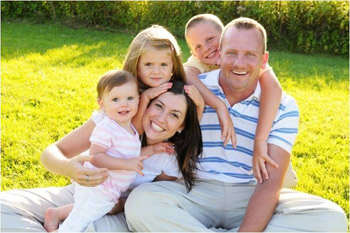 http://fcior.edu.ru/card/23233/semya-i-brak-istoriya-vozniknoveniya-semi-i.html
Структура урока:
Что такое семья?
Сколько лет существует семья?
В каких семьях должны воспитываться дети?
Предположительные ответы учащихся:
Семья- это ячейка общества, связанная отношениями между родными;
Семья существует  1000 лет;
Ученые  считали, что дети должны воспитываться в семьях, где есть  ЛЮБОВЬ.
Структура урока:
Семья-это маленький  ковчег, призванный ограждать детей от беды. Это гнездо, в  котором детей готовят ко времени самостоятельного полета
Структура урока:
Как вы думаете, что же является главным составляющим для семьи?
Семья
Ячейка общества

                 Ковчег                     Гнездо

            Любовь
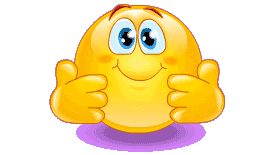 Структура урока:
Семья основана на радости и создана ради нее. Семью создают два человека, полюбившие друг друга. Чувство любви в этом случае совсем не равно чувству «ты мне нравишься». Конечно, любимый человек нравится. Конечно, встреча с любимым и воспоминание о нем радуют. Но порой любовь включает в себя также и боль. Любить – значит всю жизнь другого человека сделать своей. А всю свою жизнь отдать другому. Другой радуется - и я счастлив. Но если он болеет - и мне плохо.  
    Есть семьи, которые проносят чувство любви друг к другу  всю свою жизнь.
Структура урока:
Посмотрите внимательно на этот портрет. Это счастливая семья? Почему? Как вам кажется - какие отношения в этой семье?
Семья Романовых
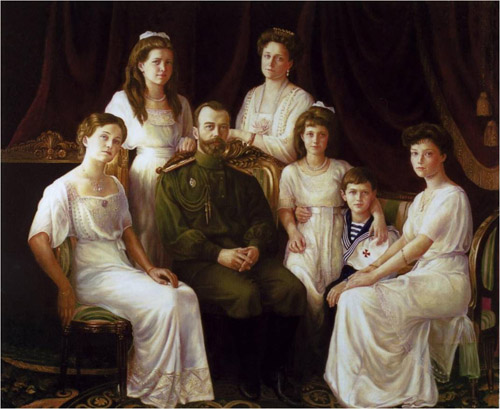 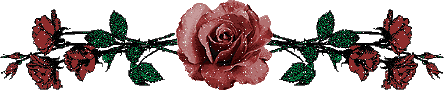 Структура урока:
Действительно это удивительная семья, глубоко верующая - семья, в которой жила любовь.     Вопрос: Ребята, а вам интересно о чем писали любящие друг друга люди 100 лет назад?     Итак, перед нами строчки из писем русской императрицы Александры  Федоровны с  начала к своему жениху, а потом  уже к  мужу императору Николаю Александровичу.
Фрагменты писем Александры Федоровны Романовой  (1872-1918)
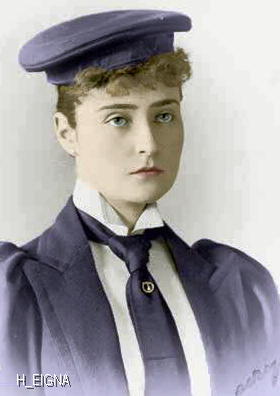 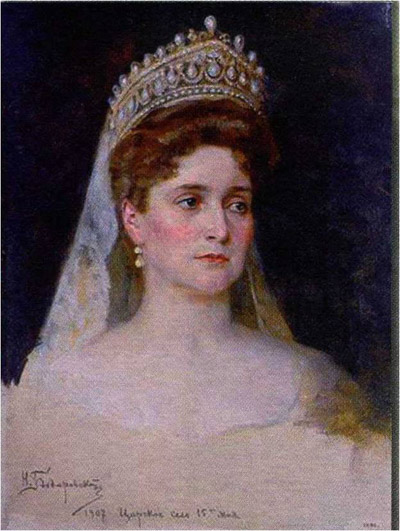 «О, Ники, мои мысли полетят вслед за тобою, и ты будешь чувствовать, как твой Ангел-Хранитель парит над тобой. И хотя мы неразлучны, наши сердца и мысли вместе, мы связаны друг с другом невидимыми прочными узами, и ничто не может разъединить нас….Как я тебя люблю с каждым днем все больше и больше.» 
    
      1894 год. Осборн.
«Дети целуют тебя  много-много раз, и женушка тоже. Я надеюсь, сейчас ты чувствуешь себя спокойнее. Целую тебя и с любовью прижимаю к своему сердцу, и нежно глажу твой усталый лоб.» 
     
     1914г. Царское Село
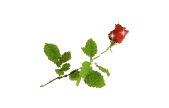 Структура урока:
Вопросы:   Какие чувства объединяют эти письма? (Любовь, забота, внимание и т.д.)   Какие слова говорят о любви?    А чем письма отличаются? (между письмами разница в 20 лет). Вывод: Настоящая любовь в семье живет всегда.
Структура урока:
Раздаточный материал – 1 уровень.
Венцы, которые надевают на молодоженов при совершении таинства венчания означают одновременно и награду и мученичество. В самых бедных храмах, где нет специальных венцов, на голову жениха и невесты иногда надевают венки из полевых цветов. Попробуй «Сплести» такой венок из добродетелей. Какие цветы вплести туда, чтобы брак был счастливым?
Любовь
Раздаточный материал – 2 уровень.
Выбери, что символизируют брачные венцы:

Царство
Мученичество
Награда
Вечность
Богатство
Единство любви и испытание
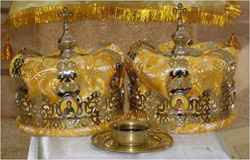 Раздаточный материал – 3 уровень
Вставь в текст нужное слово.
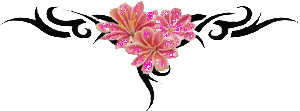 Вступление в брак в православии называется ________________. На головы жениха и невесты возлагают ____________. 
В знак верности друг другу жених и невеста обмениваются _______________________________.
Структура урока:
Вступление в брак в православии называется «венчание». Одна из ценностей православной семьи, состоит в том, что- по настоящему любящие друг друга супруги, готовы все претерпеть ради сохранения семьи. Даже если будут в их жизни болезни и несчастья, они должны оставаться вместе.Вопрос: Как вы думаете почему?
Структура урока:
«Носите бремена друг друга, и таким образом исполните закон Христов» (Новый завет)
Как вы поняли - что такое бремя?
Какой смысл несет данная фраза?
Структура урока:
Скажите, а от вас зависит счастье в семье? Какими делами и поступками вы можете помочь семье быть счастливой?
Структура урока:
Мы семья – всегда мы вместе,
Нам нельзя стоять на месте
И друг другу если можем
Мы всегда во всем поможем.
Маме дружно помогаемС полок пыль мы вытираем,Моем гладкие окошки Со стола смахнем все крошки, протрясем половики, чисто вымоем полы.
Потрудились, отдохнули.
Сели разом за столы.
Взяли книжки, взяли ручки,
И дождались тишины.
Физминутка
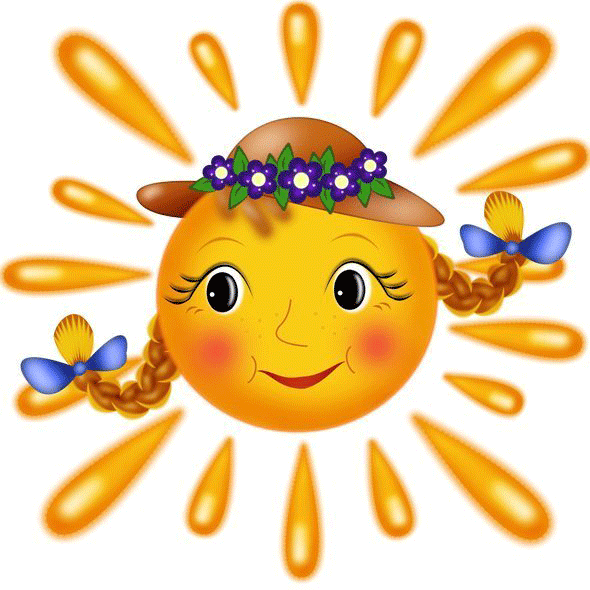 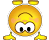 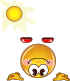 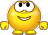 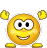 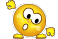 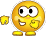 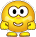 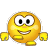 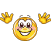 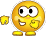 Структура урока:
Ребята, от каждого из нас с вами завит мир и покой в семье. Но есть еще очень важная ценность, которая связующей нитью протягивается от поколения к поколению и делает семью крепкой и дружной. Это «семейные традиции».Задание: какие семейные традиции изображены на картинах?
Семейные традиции в живописи
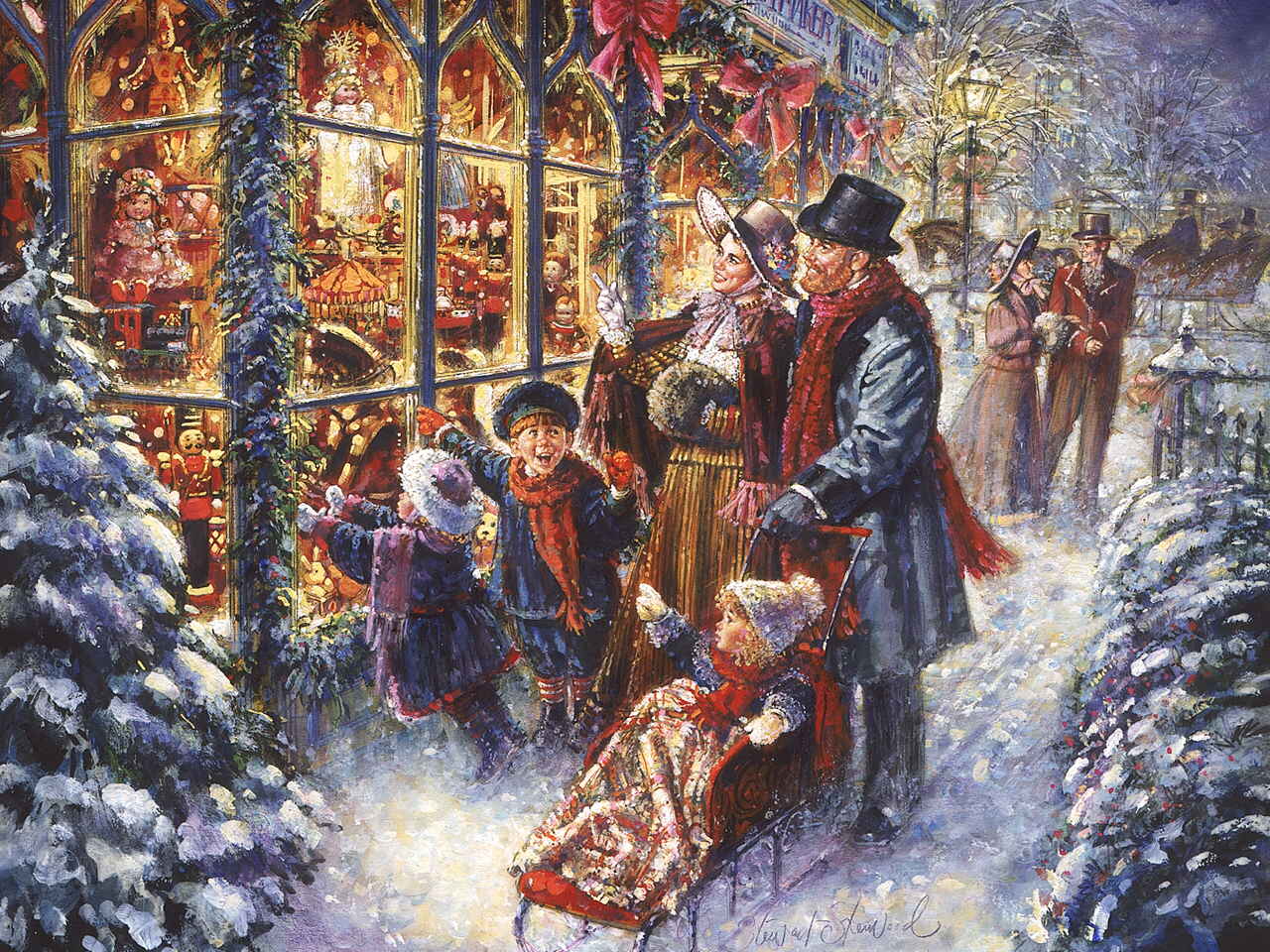 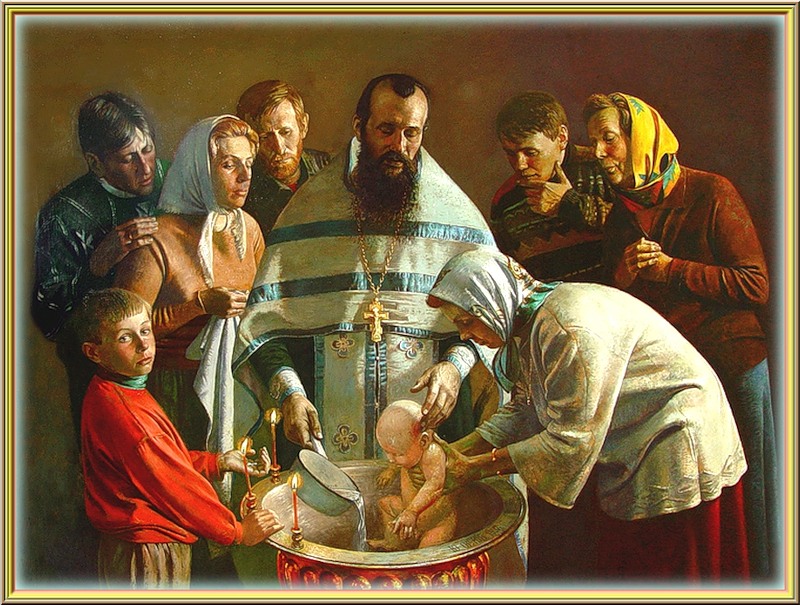 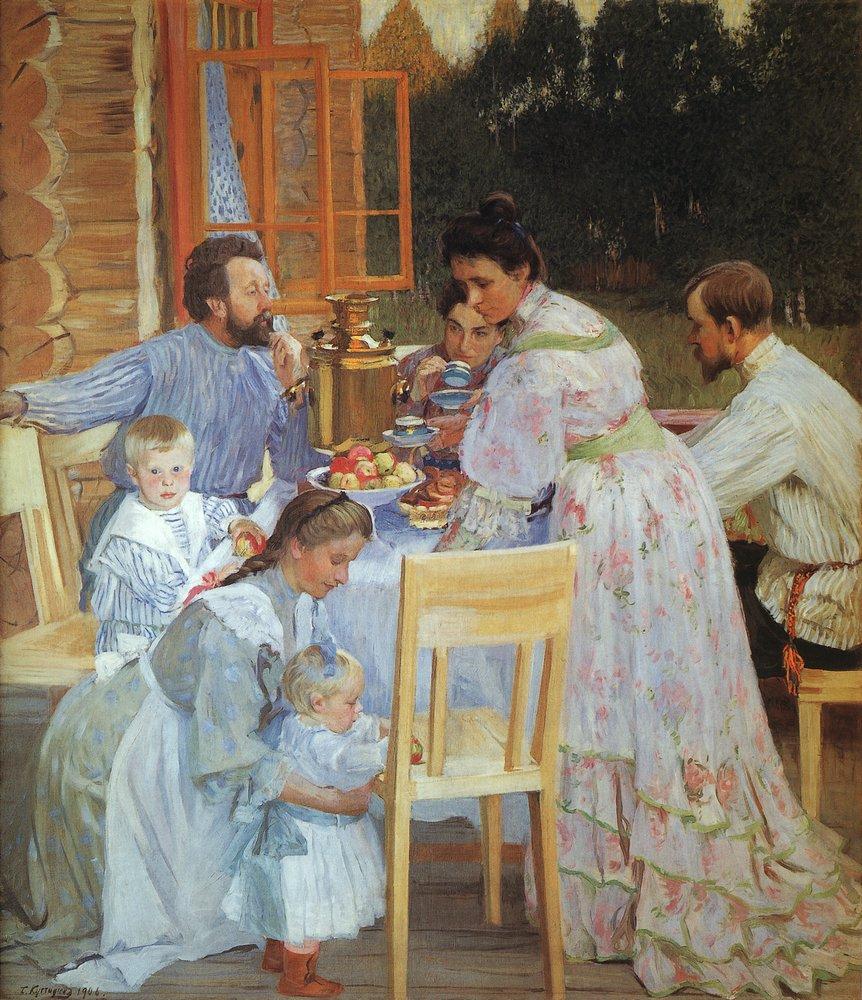 Традиции семьи
Структура урока:
Текст:
Семья – это праздник. Отец с матерью за обедом всегда разговаривали, я не могла пропустить их разговоров. Редко о делах, неприятностях и обидах. Чаще всего – о чём он думал, о работе, что прочитал. Каждый день был для отца открытием мира, а для меня – открытием богатства, которое может нести в себе человек. …Я росла в атмосфере любви, каждодневного внимания, цветов, подарков. Это было радостью  отца  – делать своим родным подарки.  ..На Рождество ёлку наряжали без меня. Меня пускали, когда всё было готово. Утром я находила на подушке подарки  – всегда неожиданные и всегда те, о которых мечталось. На Троицу принято было украшать дом березовыми веточками, на Пасху – печь куличи, на Преображение благословлять первые плоды, на Рождество ходить в гости к родным и прославлять Христа. Я сохранила эти традиции для своих детей,  возможно, они передадут их моим внукам. 

Вопросы: О каких традициях говорится в тексте? (Предполагаемый 
ответы: совместные обеды, празднование церковных праздников и т.д. )

Вывод: Традиции семьи – это объединяющая сила, они укрепляют семью, помогают почувствовать свою сопричастность семье и своему народу.
Структура урока:
Традиции семьи легли в основу многих пословиц. Некоторые из них мы сейчас вспомним.
Соберем пословицу
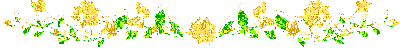 клад,
               в семье
                              лад.
    На что и                         
                                               когда
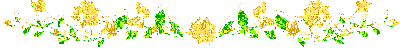 Выберете из предложенных пословиц, те которые подходят к  теме урока.
Любовь пламенная, крепче ограды каменной;
Нет такого дружка, как родная матушка;
Семь раз отмерь и один раз отрежь;
Вся семья вместе — и душа на месте;
Тише едешь дальше будешь;
Любовь, да совет, на том и стоит свет.
Структура урока:
Понравились ли вам слова песни? Когда человек счастлив? (когда все вместе).Так давайте беречь свою семью и сохранять ее традиции!
«Моя семья»
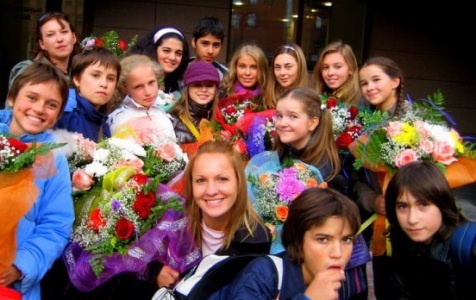 Группа «Непоседы» http://www.youtube.com/watch?v=r517zeL3Ftw
Структура урока:
Составьте  генеалогическое  древо     своей  семьи; 
Нарисуйте  герб  своей  семьи; 
Расскажи о традициях своей семьи;                
По тексту учебника с.87 (библейская история о Хаме) обсудить с родителями - какое поведение называется хамским. Запишите свои совместные рассуждения.
Использованные материалы:
Федеральный центр информационных образовательных ресурсов:  http://fcior.edu.ru/card/23233/semya-i-brak-istoriya-vozniknoveniya-semi-i.html;
Учебник: Основы православной культуры», М.: Просвещение, 2011г.; 
Дивный свет. Дневниковые записи, М.: Русский паломник, 2005г.
Фотографии: из личного архива Андрюхиной З.А.;
http://www.mamuski.ru/zdorove/psihologiya?id=1408 
http://photo.peoples.ru/family/wife/aleksandra_romanova/index.html;
http://photos.privet.ru/user/upyortiy_bik/photo/232415518 ;
http://images.yandex.ru/yandsearch?text=%D0%BD%D0%B5%D0%BF%D0%BE%D1%81%D0%B5%D0%B4%D1%8B&img_url=www.concert-star.ru%2Fimages%2Fstories%2Ffoto04%2Fneposedy2.jpg&pos=2&rpt=simage;
http://www.youtube.com/watch?v=r517zeL3Ftw